Engaging Older Workers in thePublic Workforce System
January 22, 2014
U.S. Department of Labor,Employment and Training Administrationwith NGA, NASWA, and NAWB
Where are you?
Enter your location in the chat window – lower left of screen
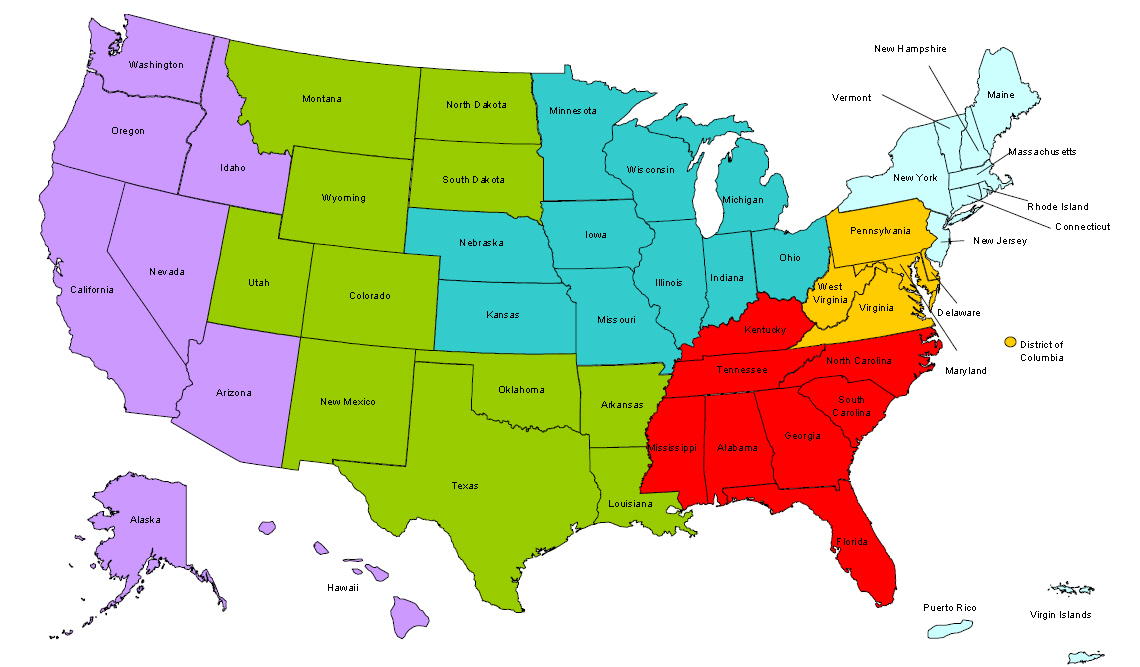 #
2
Polling Question
Long-term work experience
Are age 40 or older
Are not yet eligible for Social Security (62) or Medicare (65) 
The desire to work
All of the above
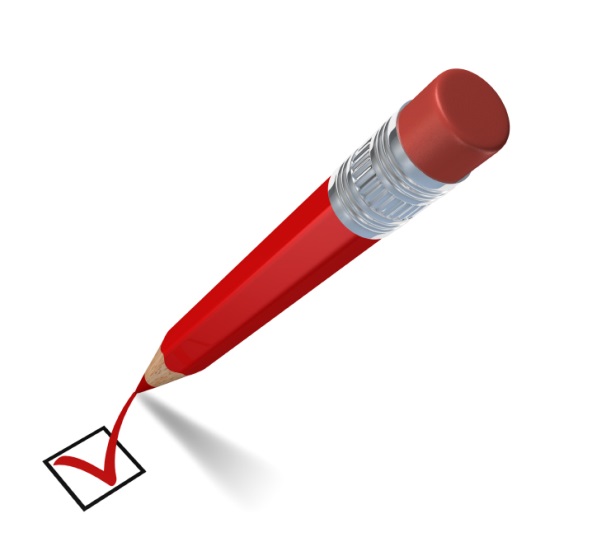 #
3
Moderator
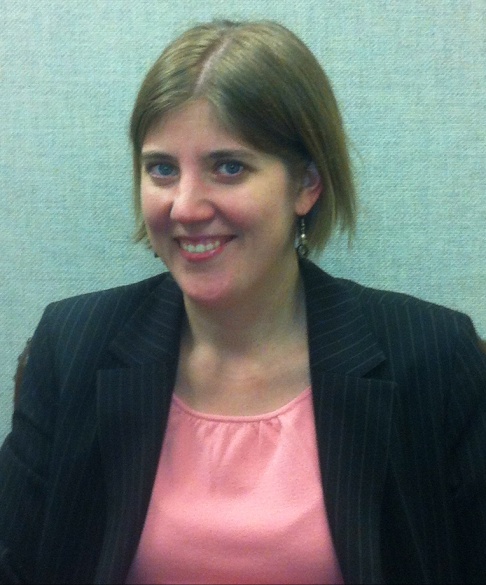 Kim Vitelli
Chief, Division of National Programs, Tools & Technical AssistanceETA Office of Workforce Investment
#
4
Today’s Webinar
Older workers and the workforce

Strategies and tactics used by WIBs

Questions for speakers

Discussion
Partners
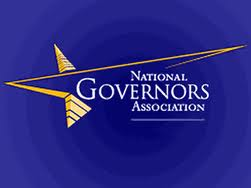 Martin Simon
Program Director, National Governors Association
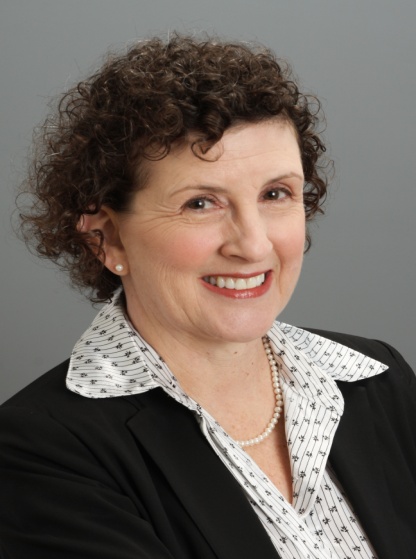 Terri Bergman
Director of Research & Programs, National Association of Workforce Boards
#
6
Partners
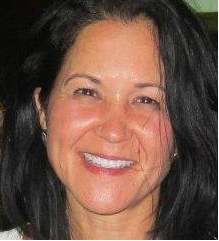 Yvette Chocolaad
Director of Employment & Training, National Association of State Workforce Agencies
#
7
Presenters
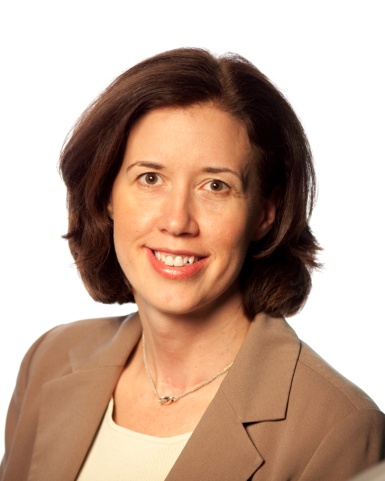 Lori Strauss
Program Manager, AARP Foundation
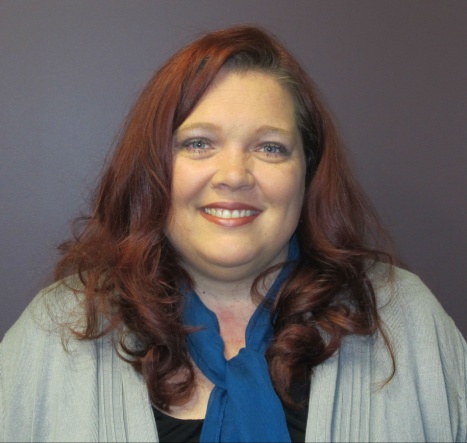 Kelly Folks
Assistant Division Manager, Arapahoe/Douglas Works!
8
The Changing Landscape of Work
63
24
45
32
58
9
Historical First!
Four generations together in the workplace:

 World War II
 Baby Boomers
 Generation Xers
 Millennials
10
World War II Generation (born 1945 and before)
11
Baby Boom Generation (born 1946 – 1964)
12
Who Are Older Workers?
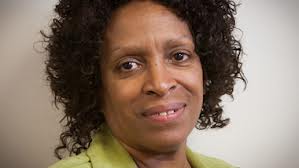 True or False?
The Age Discrimination in Employment Act (ADEA) only forbids age discrimination against people who are age 55 or older.
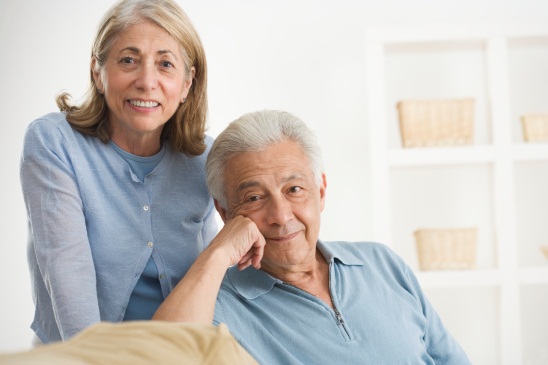 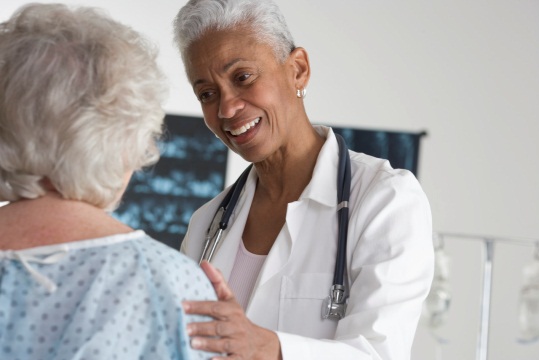 13
Age Distribution by Median Age
#
14
Projected Labor Force Participation Rates
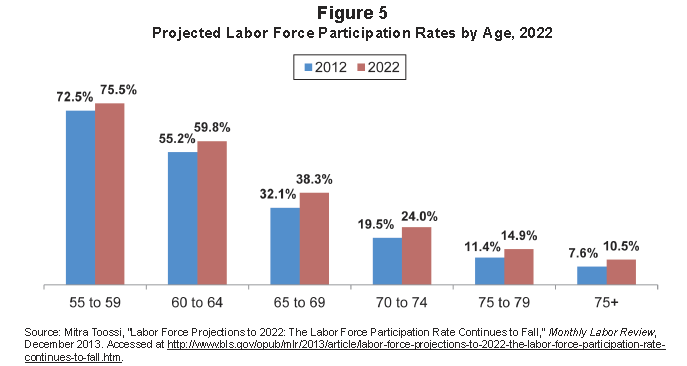 Source:  December Employment Report. AARP Public Policy Institute
15
Average Duration of Unemployment by Age
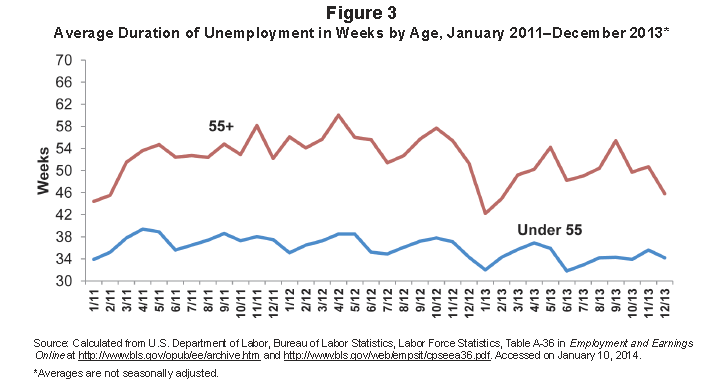 Source:  December Employment Report. AARP Public Policy Institute
16
America’s Workforce Investment System
Mission:
(1) To be customer-focused,(2) to help Americans access the tools they need to manage theircareers through information and high-quality services, and(3) to help U.S. companies find skilled workers.
17
Median Age by State
#
18
Median Age by County
#
19
Why Focus on Older Workers?
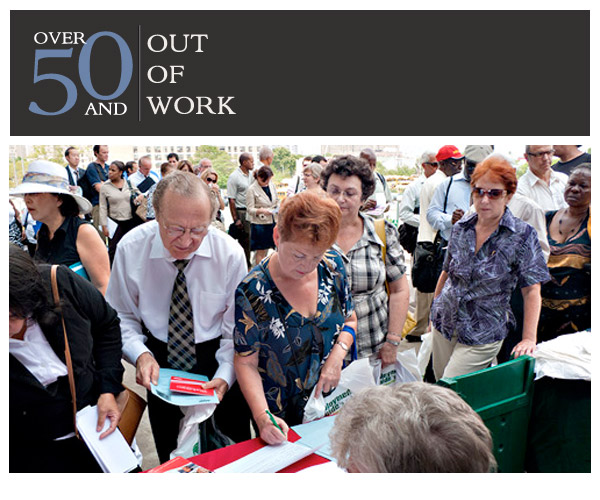 20
Role of Workforce Boards
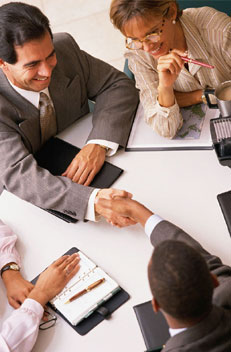 Identify and convene local employers who are struggling to keep employees and fill positions due to a lack of “soft skills”
#
21
Why Workforce Boards Focus on Older Workers: Desirable Workforce for Employers
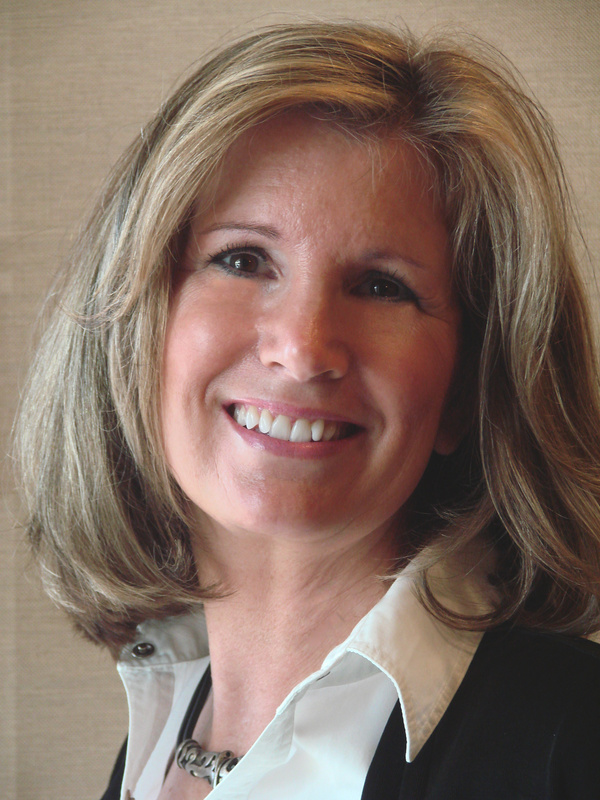 Older workers have assets that employers need – such as a strong work ethic, reliability, good judgment, and strong interpersonal and communication skills.
22
Why Workforce Boards Focus on Older Workers: To Better Engage the Audience in Core Services
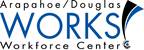 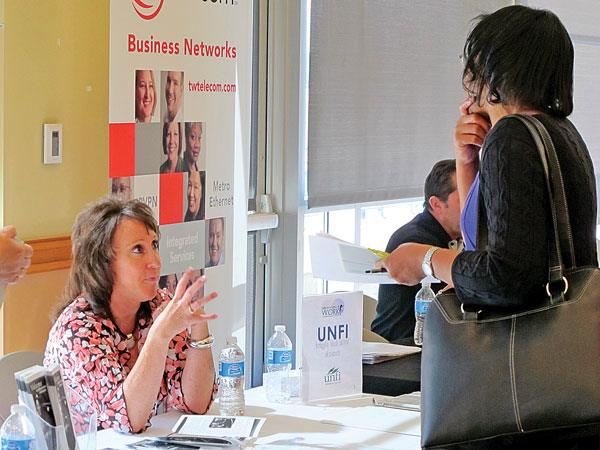 #
23
Generations at Work Principles:For Employer Customers
Position older job candidates as “prime talent”
Provide high-quality job candidate referrals
Correct employer misconceptions using research, data, and new messaging
Skills training linked to available jobs
Focus on finding the right fit for employers and older job candidates
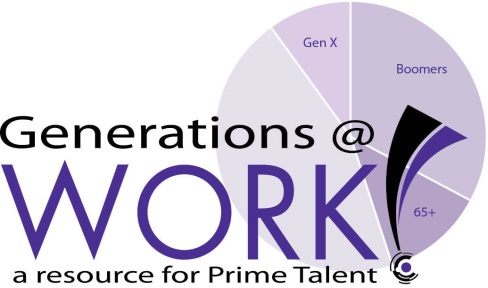 24
Generations at Work Principles:For Job Candidate Customers
Message to older workers and job candidates: You are good providers and the backboneof your communities. We will help youget back on track.
Help them target hot jobs, update their personal marketing tools and network strategies
Create an older worker resource center
Focus on building new skills (especially technology)
25
Generations at Work Principles:For Job Candidate Customers
Train your staff  in team case management
Include financial capability and emotional support services
Offer navigators and coaching
Integrate Senior Community Service Employment Program (SCSEP) services into AJCs to serve 55+ workers with multiple barriers to employment
26
Questions for the Speakers?
Please enter your questions in the chat room!
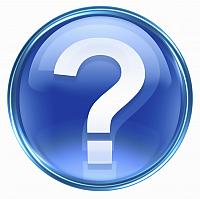 #
27
Discussion
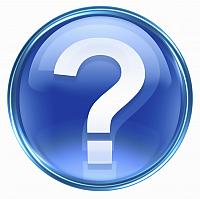 #
28
Protocol for Serving Older Workers
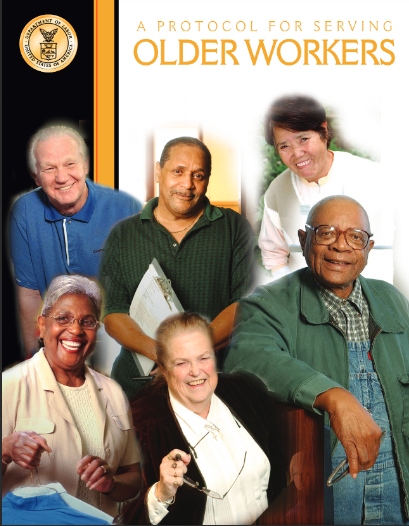 29
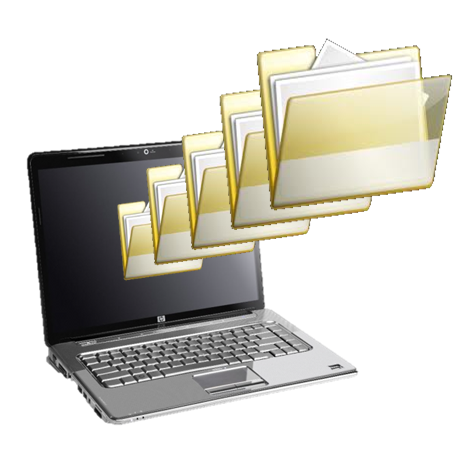 Resources
Protocol for Serving Older Workers (2005)

GAO report: “Unemployed Older Workers”

Evaluation of the Aging Worker Initiative

Arapahoe/Douglas Works! workforce outlook resources
#
30
Presenters’ Contact Information
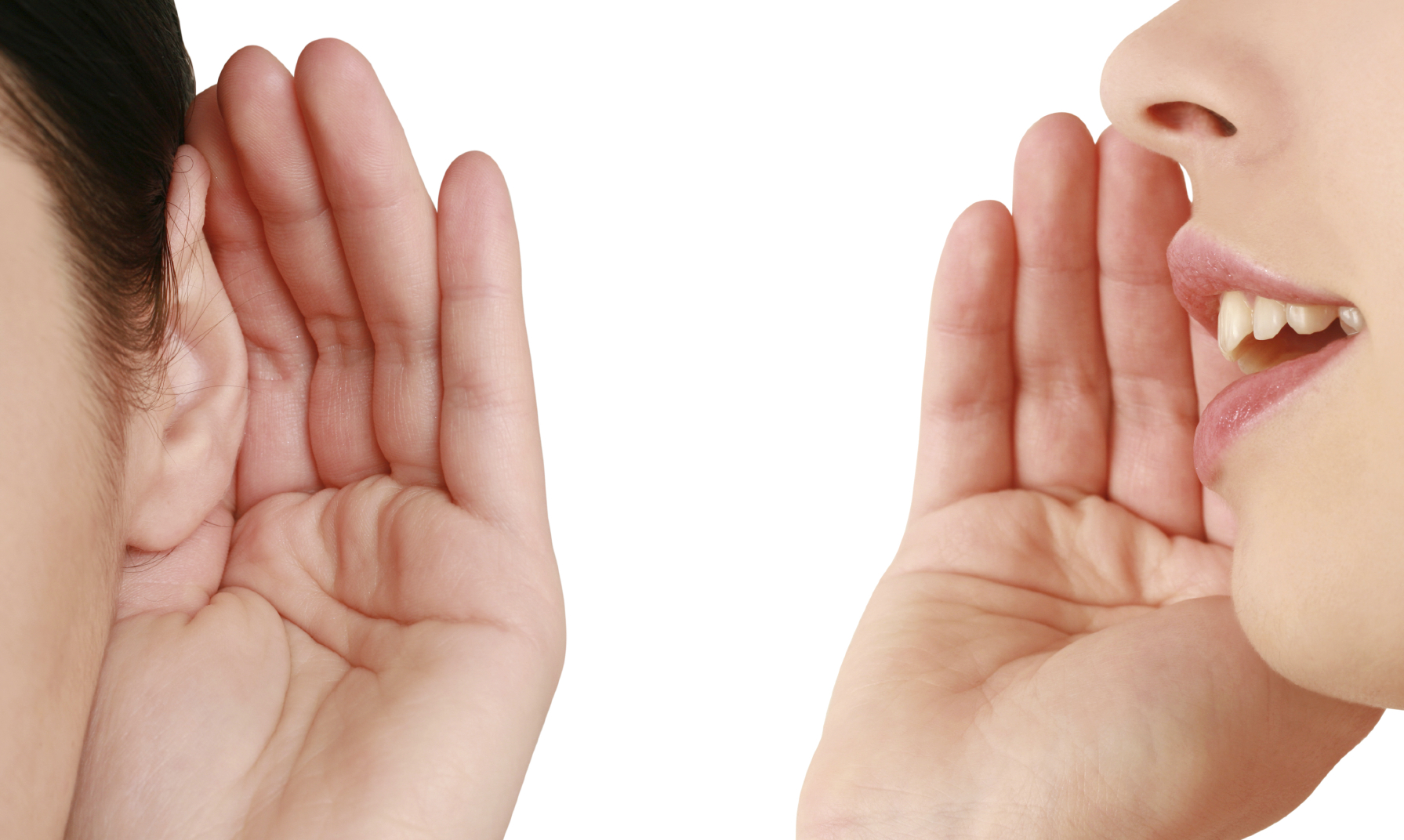 Kelly Folks
Assistant Division Manager		
Arapahoe/Douglas Works!
kfolks@arapahoegov.com
Lori Strauss
Program Manager
AARP Foundation
lstrauss@aarp.org
Kim Vitelli
Employment and Training Administration
vitelli.kimberly@dol.gov
#
31
Presenters’ Contact Information
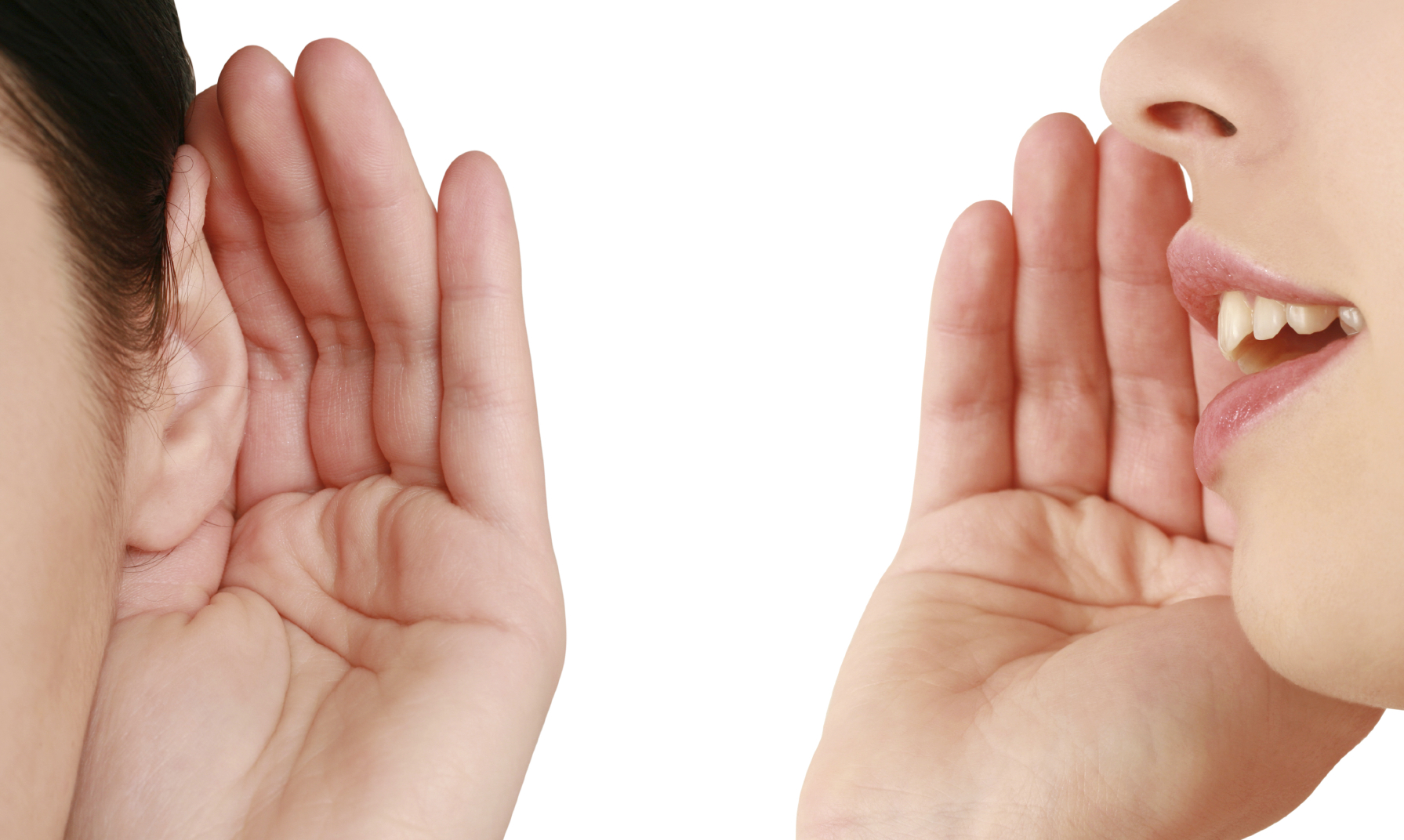 Martin Simon
Program Director 		
National Governors Association	
msimon@nga.org
Yvette Chocolaad
Director of Employment and Training
National Association of State Workforce Agencies
ychocolaad@naswa.org
Terri Bergman
Director of Programs and Research
National Association of Workforce Boards
bergmant@nawb.org
#
32
Thank You!


Find resources for workforce system success at
www.workforce3one.org
#
33